Семейная работа с двуязычными семьями
Анна Кервинен, семейный работник г. Вантаа
10.10.17 Central Union for Child Welfare
Содержание
Что такое семейная работа (perhetyö) в профилактической деятельности службы защиты прав детей (lastensuojelun avohuollon sosiaalityö)?
Что следует за заявлением или уведомлением (ilmoitus lastensuojelusta)
Профилактическая помощь (Avohuollon tukitoimet) 
Работа с семьей на дому /Perhetyön apu suoraan kotiin
Примеры техник: Критерии оценки, Ролевая карта, Опросники и т.д.
Работа семейного работника (perhetyöntekijä) на  обобщенных примерах
Кризисные ситуации в семьях:  развод и депрессия, агрессивное поведение, игровая зависимость
Что такое семейная работа в профилактической деятельности службы защиты прав детей?Семейная работа является одной из профилактических мер по поддержке семьи в службе защиты прав детей.
Процесс работы по делу ребенка и семьи в соответствии с новым законом о защите детей
Ребенок становится клиентом защиты детей (26§)
Статус клиента заканчи-вается
Статус клиента заканчи-вается
Заявление, уведомление в службу защиты детей или другое
Статус клиента заканчи-вается
Ребенок не становится клиентом
Решение о расследовании, статус клиента должен быть зафиксирован
Работа профилактической службы, план работы с клиентом
Работа на этапе размещения

План работы с клиентом
Оценка необхо-димости действий
7 рабоч. дней или немед-ленно
Возбуж-дение дела, 26§
Выяснение необходимости защиты ребенка, 27§, макс. 3 мес.
Профилактическая помощь 34-37§
После-дущая опека 75-77§
Замеща-ющая опека 49-60§
Изъятие 40-46§
Оценка и мероприятия в соотв. с законом о соц. обеспечении
Вспомога-тельные действия закона о соц. Обеспече-нии
Срочное размещение 38§
Срочные действия по защите детей
Прекращение изъятия 47 §
Документирование, 33§
Профилактическая социальная поддержка является всегда добровольной, и она основывается на сотрудничестве с семьей. Наибольшая часть работы по защите детей осуществляется именно в виде профилактической социальной поддержки. На графике наглядно видно как имидж службы не соответствует реальному состоянию:
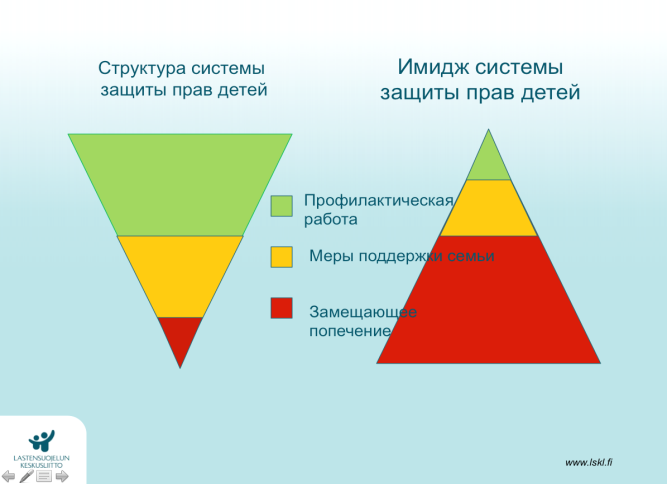 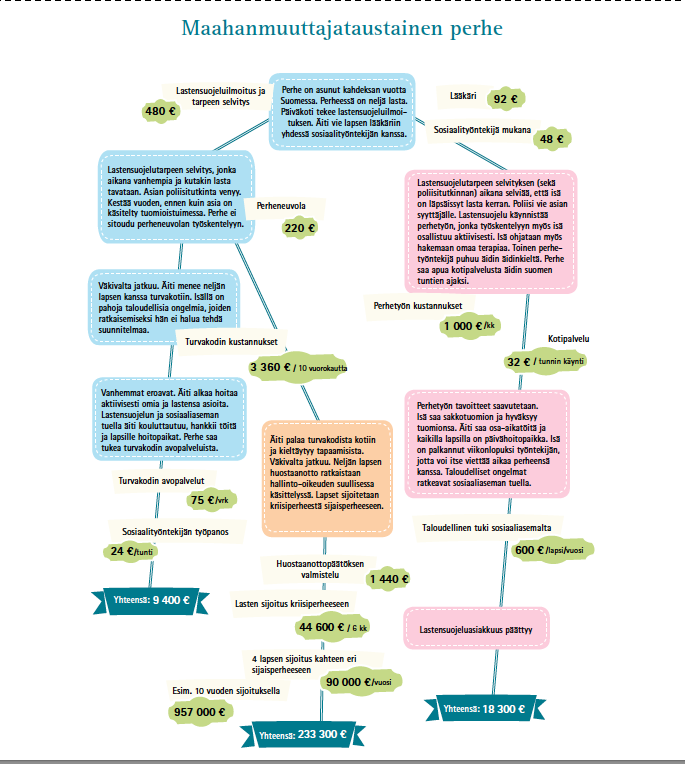 Семья мигрантов
Семья восемь лет жила в Финляндии. В семье четверо детей. От детского сада поступает заявление в органы защиты детей. Мать ведет ребенка к врачу вместе с социальным работником.
Заявление в органы защиты детей и определение потребности
Врач
Соц.работник присутствует
Выяснение необходимости действий по защите детей. В это время проводятся встречи с родителями и всеми детьми. Полицейское расследование дела затягивается. Проходит год, прежде чем дело рассматривается в суде. Семья не хочет взаимодействовать с семейной консультацией.
В ходе выяснения необходимости мер по защите детей (и полицейского расследования) выясняется, что отец один раз шлепнул ребенка. Полиция передает дело прокурору. Органы защиты детей начинают работать с семьей, отец активно участвует в процессе. Отца направляют на терапию. Второй семейный работник говорит на родном языке матери. Семья получает помощь на дому на то время, пока мать ходит на занятия по финскому языку.
Семейная консультация
Насилие продолжается. Мать идет с четырьмя детьми в приют. У отца серьезные финансовые проблемы, и он не хочет составлять план для их решения.
Затраты по работе с семьей (в мес.)
Услуги да дому (за 1 часовое посещение)
Затраты приюта (за 10 суток)
Родители разводятся. Мать начинает активно заниматься своими делами и делами детей. С помощью службы по защите детей и центра социальной поддержки мать получает образование, находит работу и место пребывания для детей. Семья получает амбулаторную помощь приюта.
Цели семейной работы достигнуты. Отец приговаривается к штрафу, согласен с приговором. Мать находит работу с частичной занятостью, у всех детей есть место в детском саду. Отец нанимает на выходные работника, чтобы самому иметь возможность проводить время с семьей. Финансовые проблемы решаются с помощью центра соц. поддержки.
Мать возвращается из приюта домой. От встреч отказывается. Насилие продолжается. В ходе устного рассмотрения в административном суде принимается решение об изъятии четверых детей. После кризисной семьи детей размещают в замещающую семью.
Амбулаторные услуги приюта (в сутки)
Фин.помощь от центра соц.поддержки (ребенок/в год)
Труд социального работника (в час)
Подготовка решения об изъятии
Итого 9400 €
Помещение ребенка в кризисн.семью (мес).
Статус клиента защиты детей заканчивается
Размещение 4 детей в 2 замещ.семьи / в год
Размещение на 10 лет
Итого 18 300 €
Итого 233 300 €
3. Профилактическая помощь (Avohuollon tukitoimet)
Mожет быть самых различных видов, и в разных районах могут предлагаться разные виды поддержки.    К профилактической социальной поддержке относятся:
Работа с семьей на дому /Perhetyön apu suoraan kotiin
Помощь по дому/ Kotipalvelu
Человек или семья, предлагающие добровольную наставническую помощь / Tukihenkilö tai tukiperhe
Группы для общения и поддержки Vertaisryhmätoiminta
Лечебные и терапевтические услуги /Hoito ja terapiapalvelut
Работа с семьей на дому Perhetyön apu suoraan kotiin
Работа с семьей может проводиться в виде бесед, советов и поддержки родителей в вопросах воспитания. Кроме того, к такому виду помощи относится поддержка семьи в быту или домашнем хозяйстве или организация деятельности, направленной на улучшение благосостояния ребенка (хобби).
4. Ролевая карта
Можно/нельзя

Создание безопасного окружения
Что такое хорошо и что такое плохо
Установление правил в семье
Соблюдение правил и контроль за ними
Соблюдение договоренностей и контроль за ними
Человеческие отношения

Беседы, умение слушать и ободрять
Помощь в решении проблем
Уделение времени
Понимание чувств
Поддержка самостоятельности
Умение прощать
Умение извиняться
Уход

Питание
Одежда
Здоровье (отдых и гигиена, прогулки, лечение)
Чистота (дом, окружающая среда)
Использование денег
Культура

Язык
Религия
Родные традиции
Финские обычаи
Любовь

Ласка
Утешение
Защита
Уважение
Понимание
4. Критерии оценки
ПЕРЕЧЕНЬ ПОТРЕБНОСТЕЙ
Оценка ситуации органами защиты детей

РАССМОТРЕНИЕ ПОТРЕБНОСТЕЙ РЕБЕНКА В ХОДЕ ВСТРЕЧИ С РОДИТЕЛЯМИ

Имя ребенка			     Дата
Родитель, с которым вопрос рассматривался	     Сотрудники
Расскажите, какие потребности есть, по вашему мнению, у вашего ребенка?
4. Обведите в перечне те потребности, которые, по вашему мнению, у вашего ребенка есть. 

Радость		Утешение	     Любовь
	Ласка		Поддержка	     Запрещение
Собственное пространство          Помощь для обозначения чувств     Разговор    Выслушивание     Время взрослого     Делание вместе
     Близость	     Удовлетворение голода и жажды
Быть увиденным	Нравиться себе	Внимание
	Беспечность		Сон          Защита
Останавливание       Забота      Потребность в друзьях
  Потребность в принадлежности к людям     
			Потребность во впечатлениях

Источник: Справочник по оценке ситуации
5. Работа семейного работника на  обобщенных примерахКризисные ситуации в семьях
Каковы могут быть причины обращения в службу?
в жизни семьи происходит серьезное изменение, затрагивающее всех ее членов
родители страдают от усталости, болезней, депрессии, психических заболеваний
родители часто и в больших количествах употребляют наркотики и алкоголь
случаи насилия в семье
ребенок или подросток совершает поступки, опасные или вредные для него самого, например, употребляет алкоголь или наркотики, нарушает закон или не посещает школу
у ребенка - психологические проблемы
ребенок несет слишком большую для его возраста ответственность за жизнь семьи, например, вследствие болезни родителей
1. Пример Развод и депрессия одного из родителей
В детском саду было замечено агрессивное поведение и  нежелание играть в группе с другими детьми, ребенок подавлен. Родители  из-за занятости не могли поговорить с воспитателями, звонки и помощь директора детского сада также были отторгнуты.  Ребенок рассказал в детском саду, что родитель его ударил и громко кричал на него. Директор детского сада сделал заявление в службу защиты прав детей и ребенку провели осмотр у врача в присутсвии мамы. Врач не нашел серьезных повреждений и физических травм.   При осмотре мама рассказала, что семейные отношения в стадии развода, она страдает депрессией, страх перед будущим – работа и жилье под угрозой. Мама считает, что угрозы для жизни нет, но согласна на работу с профилактической службой защиты ребенка. Социальный работник на встрече с родителями выяснил:, что в семье авторитарные методы воспитания, развод в тяжелой стадии,  трудное материальное положение, родители не справляются с воспитанием (регулярные оскорбления в адрес друг друга, ругань, борьба за ребенка)
Cоставляет план работы:

помощь в поиске жилья / временный переезд мамы с ребенком в приют(turvakoti)
 папа посещает беседы и группу поддержки Miessakit ry Lyömätön linja (Мужская группа, Линия без боя)
 семейная работа совместно с медсестрой психического стационара и помощь на дому на год
мама посещает группу поддержки в организации Союз семей с одним родителем (Yhden Vanhemman Perheiden Liitto) и  Общества психического здоровья (Mielenterveysseura)
Родители начинают оформлять развод и работать с семейным работником.  Семья разъезжается, ребенок живет с мамой, встречи с отцом по выходным.  В начале семейные работники присутствуют на встречах с отцом (valvottu tapaamiset) и встречаются с мамой – по 1 разу в неделю с каждым родителем. Через полгода  присутствуют только при передаче ребенка одного родителя другому. Помощник по дому 1 раз в неделю. Анализ семьи показал, что у родителей предрассудки и нежелание принимать помощь и поддержку социальных служб,  мало социальных контактов, высокие требования к себе и ребенку.
Встречи и беседы с родителями:
о воспитании и эмоциональной поддержке ребенка
эмоциональное поддержание родителей
примеры воспитания (mallintaminen) 
помощь родителю в принятии ситуации 
 информирование об услугах для семей с детьми
Совместная работа с медсестрой психического стационара и семьей: настольные игры, приготовление пищи, походы в зоопарк, игровых площадок,  на острова, посещение кинотеатра.
Семейная работа длилась год, семья попросила продолжения работы семейного работника и помощника по дому.
2. Пример: Игровая зависимость и агрессивное поведение Возрастные кризисные ситуации у детей и подростков
В полицию поступило заявление от соседей о криках и ругани в ночное время, полиция выяснила, что в семье разгорелся скандал: подросток ссорился с родителями из-за запрета играть и нежелания выполнять требования родителей, кидался мебелью и ломал дверь, вел себя агрессивно и угрожающе.  Полиция передала заявление социальному работнику. Социальный работник встретился с семьей и по согласию всех членов семьи был составлен клиентский план работы и дано согласие на начало работы с семейными работниками.  Т.к. посещение школы перестало быть регулярным, получено одобрение родителей на совместную работу со школьным персоналом. 
Примерный план работы с семьей (составляется с членами семьи):
регулярное посещение школы, выполнение школьных заданий
соблюдение режима сна и отдыха без компьютера (обговорено с подростком)
хобби ли секция для подростка (оплата соцслужбой)
Вначале работы семейные работники посещали семью 2 раза в неделю, потом встречались 1 раз в неделю с подростком или родителями. Анализ семьи и семейных отношений показал, что в семье авторитарный вид воспитания, материальные трудности, мало социальных контактов у родителей и подростка,  нечеткие ролевые границы.
Беседы с родителями:
подростки и кризисный период
помощь в поддержке позитивного климата в семье
роль родителя в поддержке самооценки подростка и признание его заслуг
Беседы с подростком:
кризисный период и где можно получить помощь
ролевая карта 
увлечения и возможные интересы для будущей профессии
психологическая  поддержка в школе
Совместная работа со школой включала встречи с учителями,  куратором и психологом. Мониторинг посещения школы и обратная связь с подростком. 
Совместная работа с семьей: настольные игры, приготовление пищи,  походы на уроки скалолазания, поход на острова, посещение хоккейного матча.
Процесс занял полгода, школьные прогулы прекратились, подросток стал посещать спортивную и музыкальные секции. Семейный климат несколько улучшился: родители понизили планку требований и стали слышать пожелания подростка.  Семья поставлена в очередь на наставника. 
Были даны рекомендации родителям – посещение группы поддержки и летнего игрового лагеря с подростком. 
Работа прекращена по желанию подростка и родителей
Контакты и рекомендации, куда обращаться за помощью.
Женские и детские консультации, консультации по вопросам семьи (lapsiperheiden palvelut) и воспитания (perheneuvonta), семейная работа на дому (perhetyö), семейная работа  - это первоочередные организации где вы сможете получать помощь  в течении требуемого времени, причем большинство услуг будет оказано бесплатно. 
 
Про профилактические меры поддержки, что в них входят вы можете прочитать на страницах lastensuojelu.info на русском языке. http://www.lastensuojelu.info/ru/family.html
Если ситуация срочная, то надо позвонить в городскую или муниципальную городскую социальную службу и попросить помощи
Хельсинки:Служба помощи/Yleisneuvonta 09-310 11 111Дежурный соцработник /Sosiaalipäivystys 020 696 006 – 24 ч
Кризисный дежурный центр/Helsingin kriisipäyvystys 09-310 44222
Эспоо:Социальный и кризисный центр/Sosiaali- ja kriisipäivystys 09-816 42 439
Вантаа:Дежурный соцработник/Päivystävä sosiaalityöntekijä 09-83 911 (vaihde)Социальный и кризисный центр/Sosiaali- ja kriisipäivystys 09-839 24 005
Общественные организации в которых работают русскоговорящие сотрудники
Ассоциация гражданского населения Финляндии:
Анита Новицки, специалист Ассоциация гражданского населения Финляндиител. 09-228 05141, gsm 050 325 7173 в рабочее времяanita.novitsky(at)vaestoliitto.fi
Многокультурное общество Monika Naiset www.monikanaiset.fi
Телефон доверия 09 692 2304 (9-16)
Приют Мона 24 ч Тел 045 639 6274

Многокультурный психолого-социально-педагогический центр организации Наши общие дети/Yhteiset lapsemme.fi:
Татьяна Ленсу, многокультурный семейный специалист                        тел. 044 7211245 tatiana.lensu(a)yhteisetlapsemme.fi
Жанна Троскова, многокультурный семейный специалист                        тел. 050 408 6943 zanna.troskova(a)yhteisetlapsemme.
Скорая помощь	Apua nopeasti
Общественные услуги Julkiset palvelut 
- номер службы экстренной помощи  yleinen hätänumero 112 - поликлиники и диспансеры terveyskeskus - социальные службы sosiaalitoimi - семейные консультации perheneuvola - службы психического здоровья  mielenterveyspalvelut - бюро юридической помощи  oikeusaputoimistot - А-клиника a-klinikka 
http://www.apua.info/fi-FI/apuanopeasti/
ССЫЛКИ И ИСТОЧНИКИ
http://www.lastensuojelu.info/ru/family.html 
https://uvy2012r.wordpress.com/toiminta/lastensuojeluseminaari/
www.hel.fi
http://www.theseus.fi/handle/10024/104818 
https://www.thl.fi/fi/web/lastensuojelun-kasikirja
H. Heinonen, A.Väisänen, T.Hipp ”Miten lastensuojelun kustannukset kiertyvät?” LSKL, THL
С П А С И Б О!